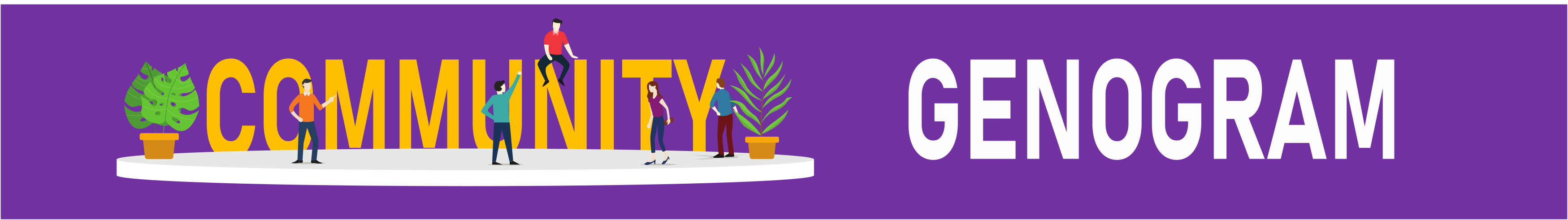 LIBRARY
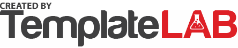 POETS ASSOCIATION
RED
CROSS
TRAINING CAMP
Sabrina
Wolton
Megan
Wolton
Nela
Wolton
Robert
Wolton
Pastor
Pamella
Andy
Coach
MOUNTAINEERING
SOCIETY
HOME
WORK
CHURCH
DISTANT/POOR
FUSED
HOSTILE
STRONG
© TemplateLab.com